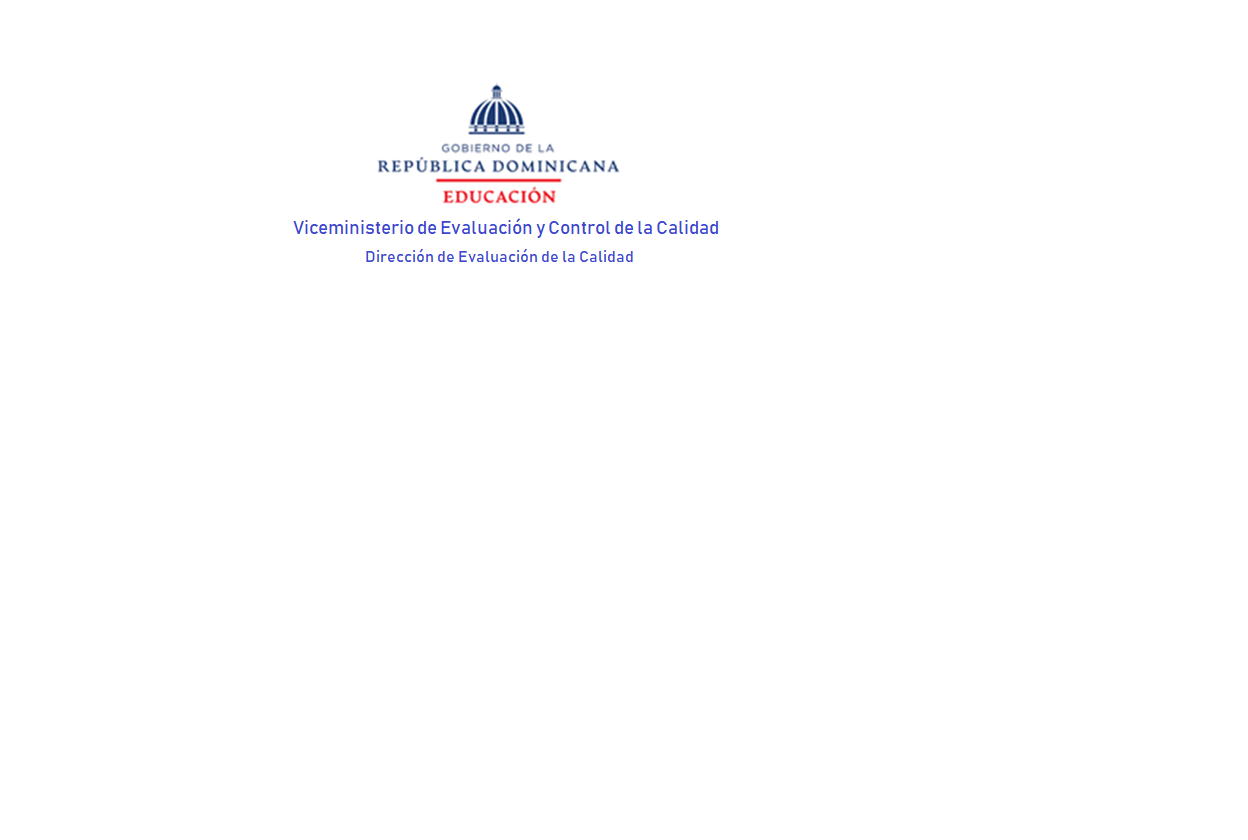 EVALUACIÓN DIAGNÓSTICA  NACIONAL DE TERCER GRADO DE SECUNDARIA CIENCIAS DE LA NATURALEZAORIENTACIONES PARA LOS CENTROS EDUCATIVOSAna F. SantanaDanerys GarcíaRafael QuezadaMarci Rodríguez
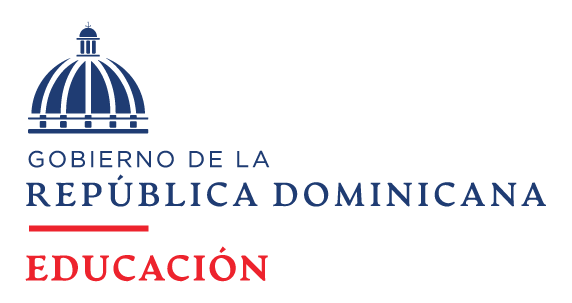 CONTENIDO
Propósito
Introducción 
Características y estructura de la prueba 
Diseño de la prueba de Ciencias de la Naturaleza (qué evalúa)
Tabla de especificaciones
Ejemplos de ítems
Niveles de desempeño
2
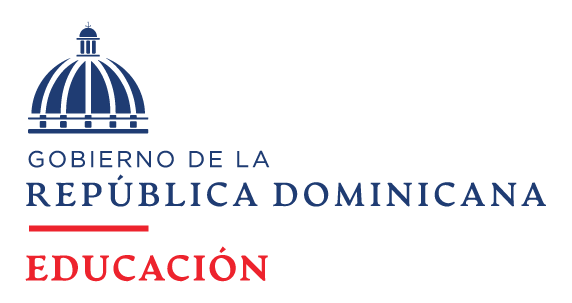 Propósito
Compartir con la comunidad educativa, especialmente con los docentes, las características de la Evaluación Diagnóstica Nacional para que estén familiarizados con las pruebas antes de su aplicación con el fin de que la evaluación sea entendida, valorada y utilizada para potenciar los aprendizajes de los estudiantes.
3
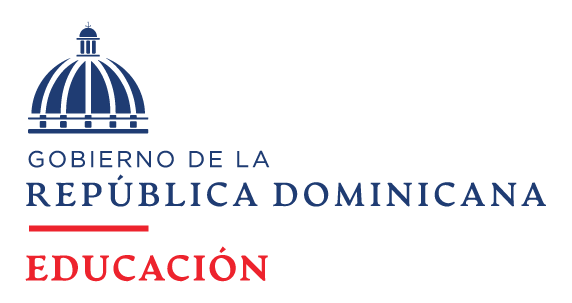 INTRODUCCIÓN
El Ministerio de Educación de la República Dominicana (MINERD), mediante la Ordenanza 1-2016, estableció las Evaluaciones Diagnósticas Nacionales para medir la calidad del sistema educativo.

	Estas evalúan los logros de aprendizaje al finalizar cada ciclo de acuerdo al currículo actual, que posee un enfoque de competencias, y no tienen consecuencias para los estudiantes. 
	Se inició su aplicación en 2017 con 3er grado de Primaria, 2018 en 6to de Primaria y 2019 en 3er grado de Secundaria en todos los centros educativos. El mismo grado se repite cada tres años. 
	Incluye pruebas de las áreas curriculares y cuestionarios de contexto dirigido a los directores, docentes, estudiantes y sus familias. 

 	Por motivo de la pandemia Covid-19 no se pudo aplicar en 2020-2021 y será retomada este año 2022 de forma muestral; por tanto, se hace necesario recordar a toda la comunidad educativa las informaciones relacionadas con este proceso.
 
	Con ese propósito se ha elaborado esta presentación, para explicar el diseño de la prueba, cómo está estructurada y qué evalúa.
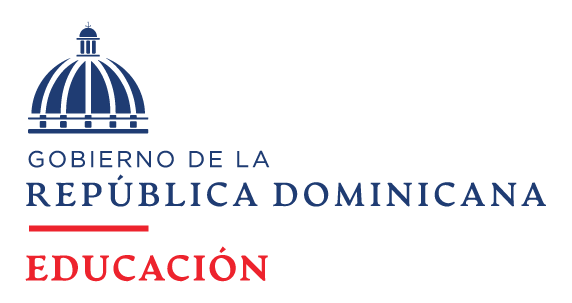 Estructura y características de las pruebas de 3er grado de Secundaria
Son pruebas en formato lápiz y papel que se organizan en 10 cuadernillos que tienen 42 preguntas,40 de opción múltiple y 2 abiertas. 

- Las preguntas de opción múltiple tienen 4 opciones de las cuales solo una es la correcta. 
- En las preguntas abiertas el estudiante debe analizar una información y elaborar una respuesta. 

Están basadas en el currículo actual y toman en cuenta las competencias específicas y los indicadores de logro. 
Se elaboran siguiendo el modelo centrado en evidencias. Esta metodología consiste en buscar evidencias que permitan hacer inferencias o afirmaciones sobre los aprendizajes del evaluado.
5
Diseño de la prueba diagnóstica de Ciencias de la Naturaleza de 3er grado de Secundaria
Diseño de la prueba de Ciencias de la Naturaleza
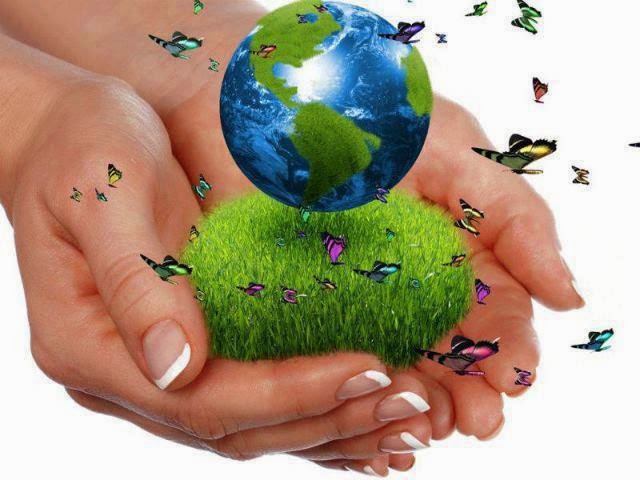 La prueba de Ciencias de la Naturaleza del Primer Ciclo de Secundaria evalúa las competencias específicas establecidas en el currículo. Se vincula con las competencias fundamentales y con las capacidades, habilidades y destrezas (CHD) propias de las competencias relacionadas con las Ciencias de la Vida, Ciencias Físicas, y Ciencias de la Tierra y el Universo.
Los ejes temáticos evaluados en la prueba de Ciencias de la Naturaleza
Esta prueba evalúa tres ejes temáticos:
1. Ciencias de la vida. En este eje se agrupan las temáticas referidas a los seres vivos, el funcionamiento de los sistemas del cuerpo humano y el medioambiente.
2. Ciencias Físicas. En este eje se han agrupan las temáticas que tienen relación con la materia, la energía, la fuerza , el movimiento y nociones electricidad. 
3. Ciencias de la Tierra y el Universo. En este eje se agrupan las temáticas que tienen relación con la composición, estructura y distribución del planeta Tierra y fenómenos geológicos.
Diseño Centrado en Evidencias (DCE)?
¿Qué es el Diseño Centrado en Evidencias?
Es un método de construcción de evaluaciones estandarizadas que busca las evidencias para hacer afirmaciones sobre el nivel de competencia que el evaluado ha desarrollado.
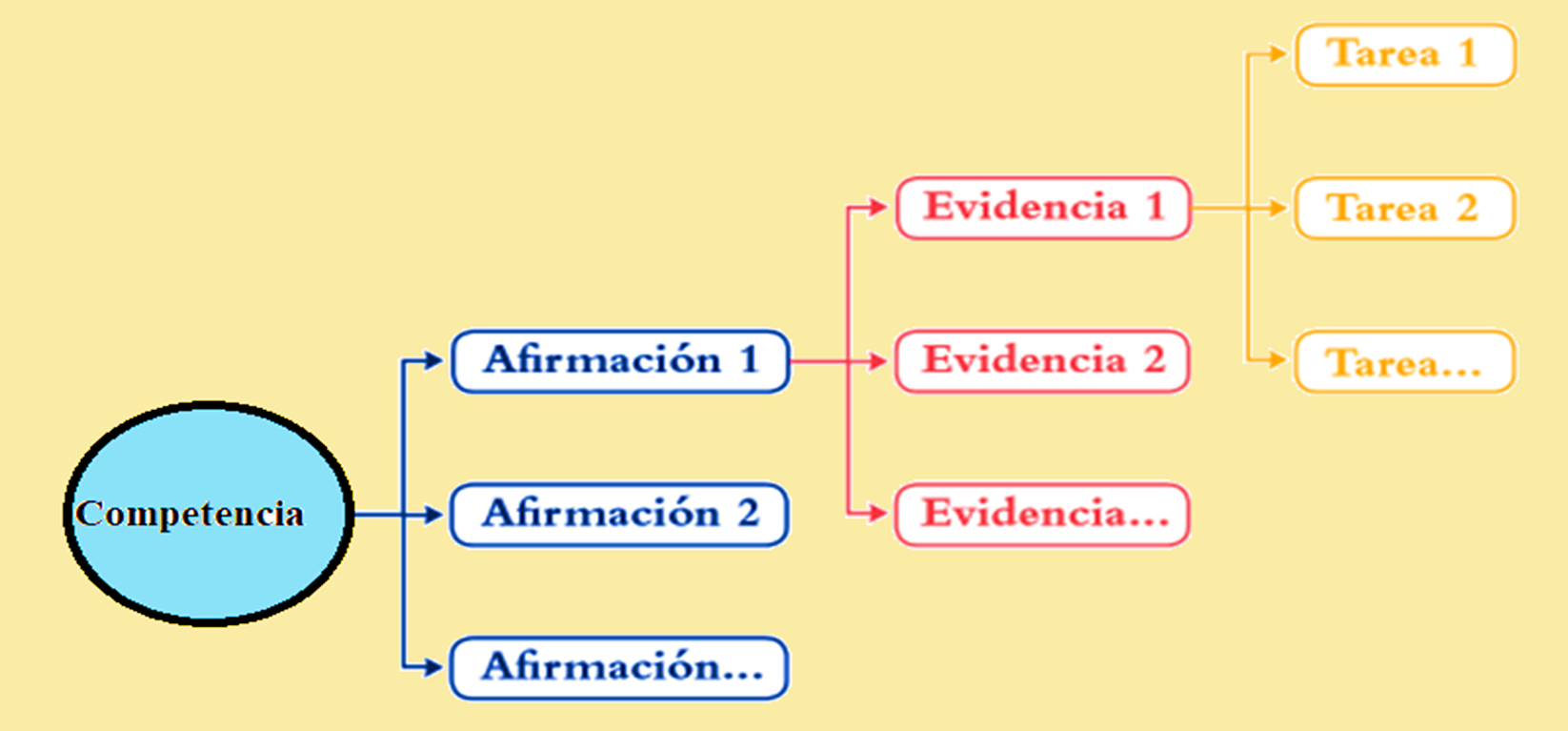 Tabla de especificaciones Prueba Diagnóstica Ciencias tercero de Secundaria
Continuación Tabla de Especificaciones
Ejemplos de ítems (preguntas) de de Ciencias de la Naturaleza
Ejemplo ítem 1
Ejemplo ítem 2
En el siglo pasado debido a la falta de elementos de protección, los pacientes y los médicos se solían contaminar con sustancias nocivas, por lo que en los hospitales y laboratorios actualmente establecieron el uso obligatorio de guantes de caucho todo el tiempo, y que luego de su uso se boten y se destruyan. 
¿Por qué es necesario el uso de los guantes?
    A) Porque evita que las personas se hieran con jeringas o bisturís.
    B) Porque en caso de incendio el caucho resiste altas temperaturas. 
    C) Porque evita que las sustancias contaminadas toquen la piel de las personas. 
    D) Porque permite sostener mejor los instrumentos médicos sin que resbalen.

Respuesta correcta: C
Ejemplo de ítem 3
Ejemplo ítem 4
Ejemplo ítem 5 ítem abierto
Durante una clase de química el profesor explica a los estudiantes que el pH es el indicador del grado de acidez o basicidad de las sustancias y que las sustancias con pH mayor de 7 son básicas y por debajo de 7 son ácidas. Cuando su pH es 7 la sustancia es neutra.
A continuación, el profesor le presenta una tabla con varias sustancias y sus valores de pH y les pide que las clasifique como ácidas, básicas o neutras de acuerdo a sus pH.
Rúbrica: instrumento que contiene los criterios para calificar el ítem abierto
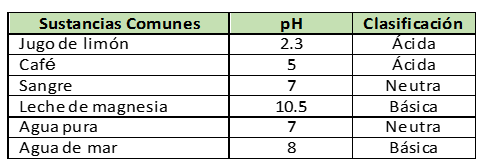 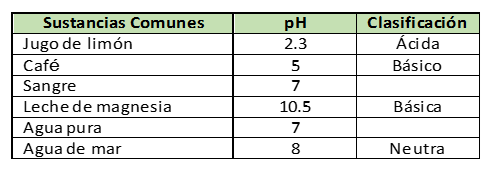 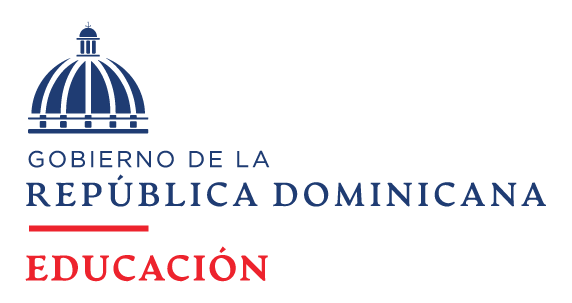 REPORTE DE RESULTADOS EN NIVELES DE DESEMPEÑO
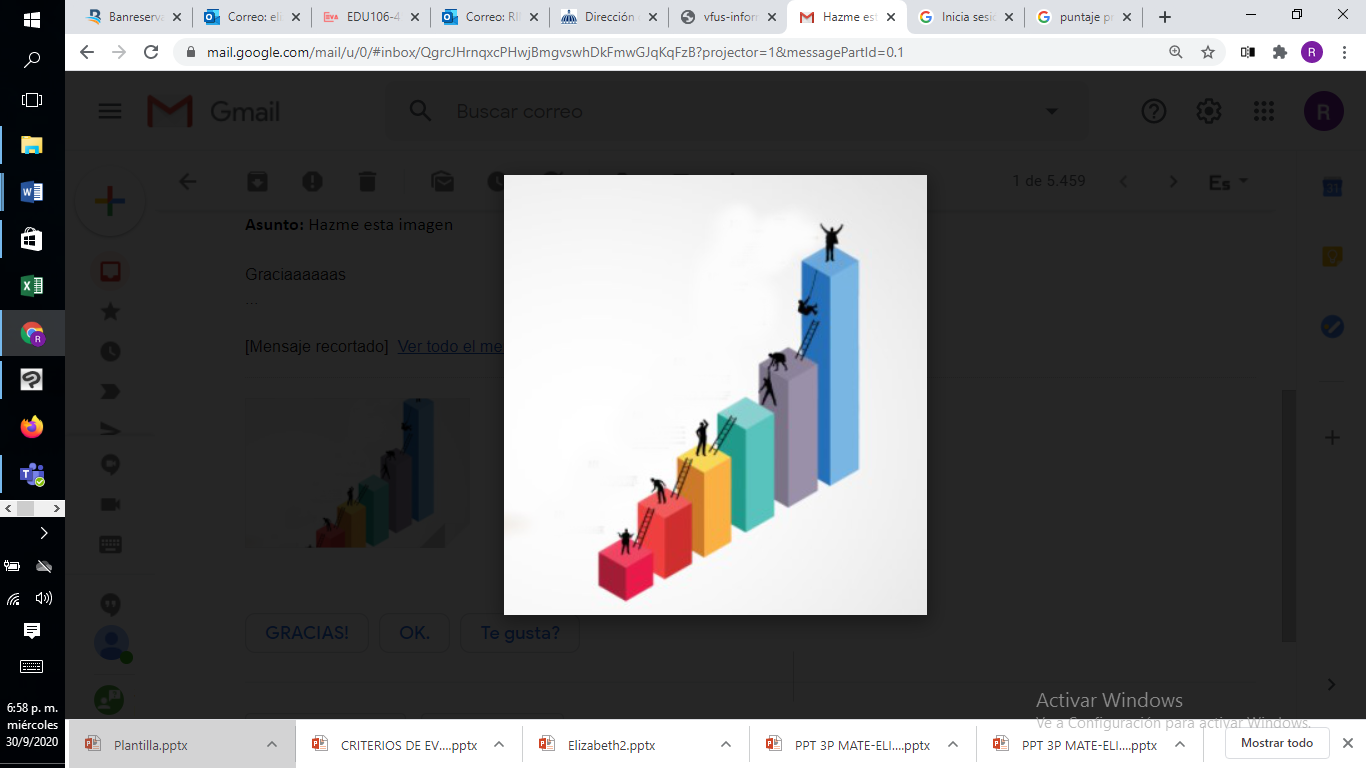 PUNTAJE PROMEDIO
Los resultados se expresan en un puntaje promedio de las calificaciones obtenidas por todos los estudiantes, ya sea en un Centro  Educativo, en el Distrito o la Regional Educativa en cada una de las pruebas.  Luego se agrupan en niveles.

Cada nivel de desempeño describe lo que saben y son capaces de hacer los estudiantes con lo que saben. 
Cada nivel enumera cuáles son las competencias que han desarrollado los estudiantes. 
Los niveles de desempeño  agrupan en orden creciente de complejidad los aprendizajes alcanzados.
El nivel Satisfactorio es al que se aspira.
SATISFACTORIO
ACEPTABLE
ELEMENTAL
BAJO
Expresar los resultados en términos de niveles de desempeño permite interpretarlos pedagógicamente.
19
Niveles de desempeño en Ciencias de la Naturaleza de 3ro secundaria en la Evaluación Diagnóstica Nacional
Continuación Niveles de desempeño en Ciencias de la Naturaleza
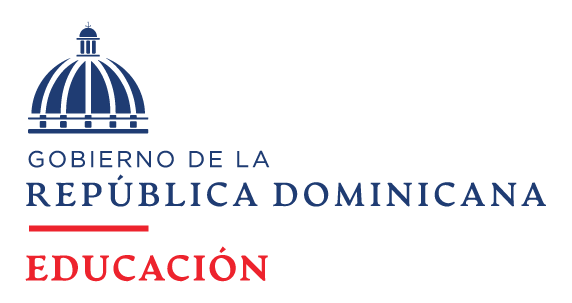 Para más información
Consultar los informes de 
los resultados destinados a
Los Centros Educativos
Los Distritos Educativos
Las Regionales 
Y un informe Nacional
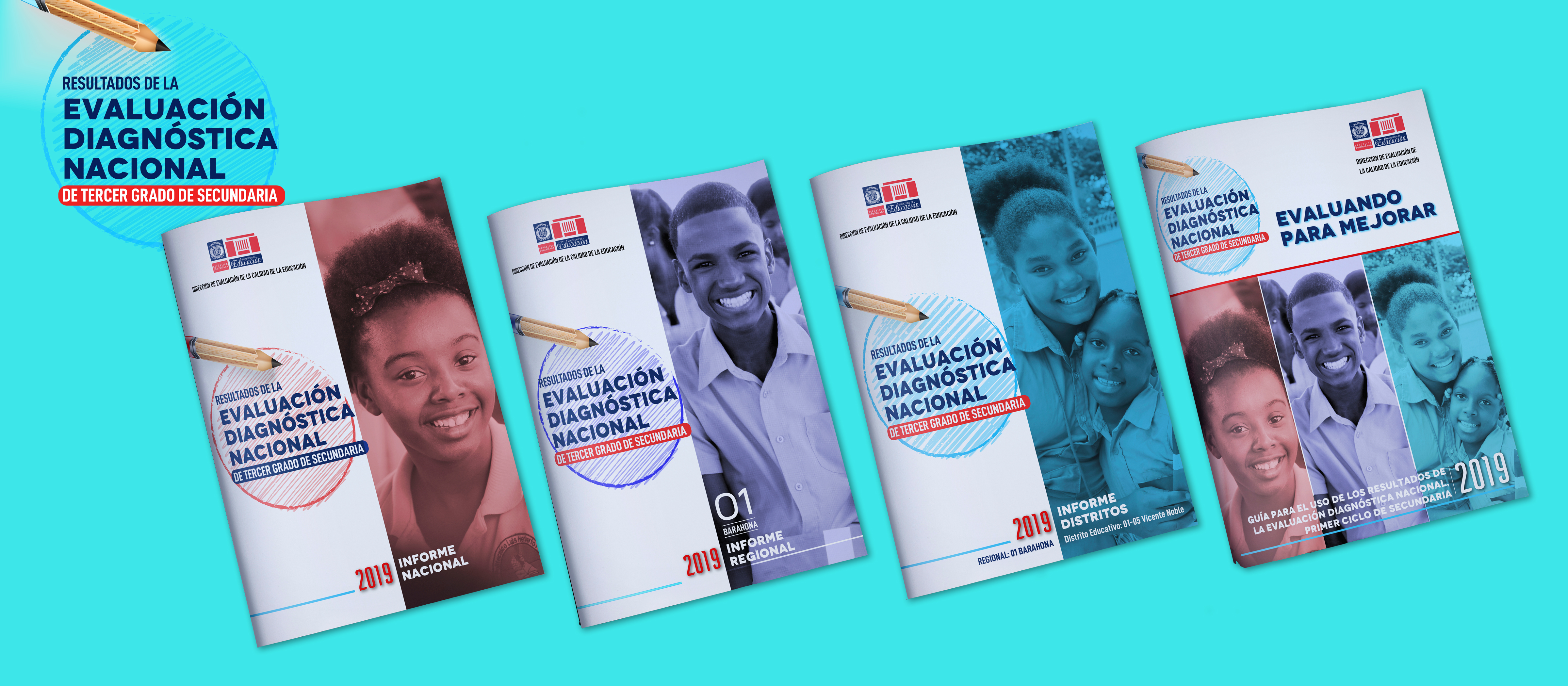 http://www.ministeriodeeducacion.gob.do/sobre-nosotros/áreas-institucionales/dirección-de-evaluación-de-la-calidad
22